Е. В. Пастернак (Вальтер)и античность
Т. Г. Давыдов — 20 марта 2022 г.
znamlit.ru/publication.php?id=7633
Людмила Павловна Поняева
(р. 5 мая 1928 г.)
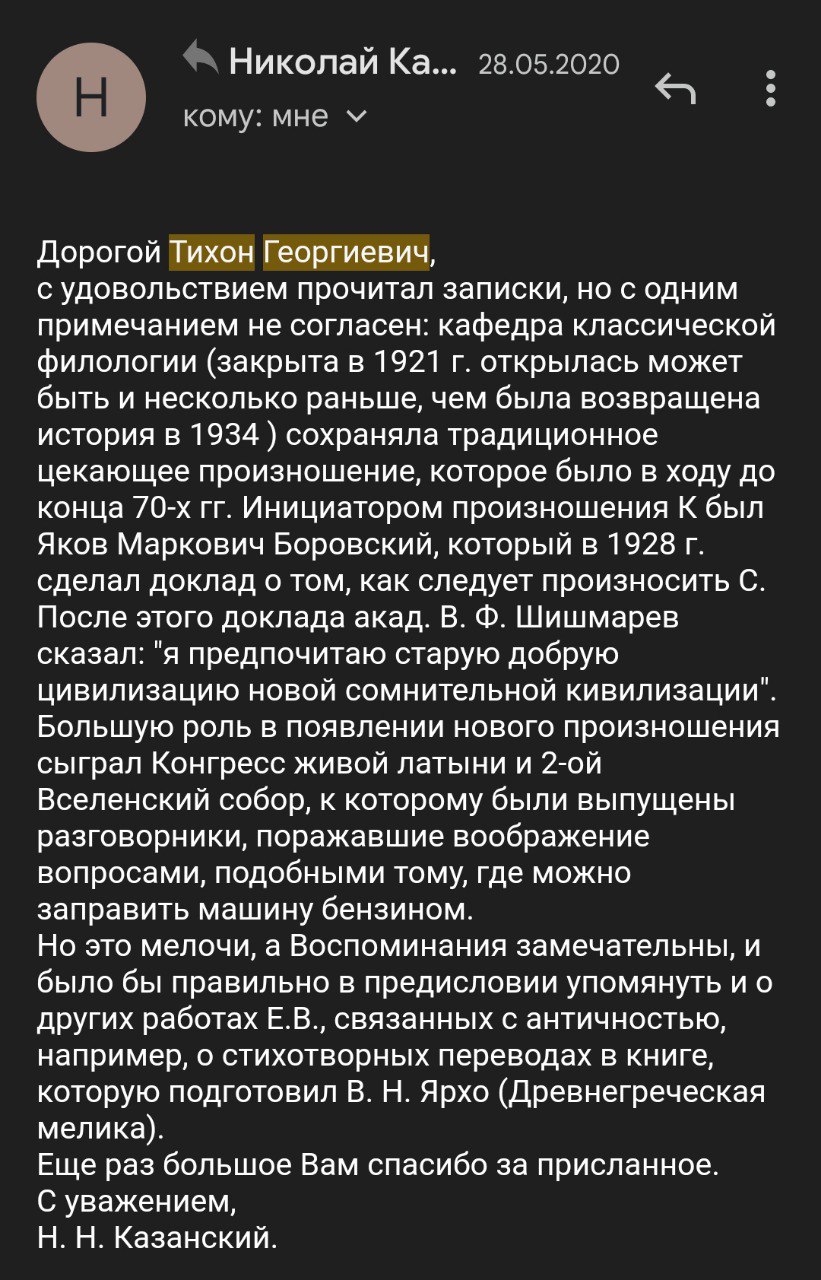 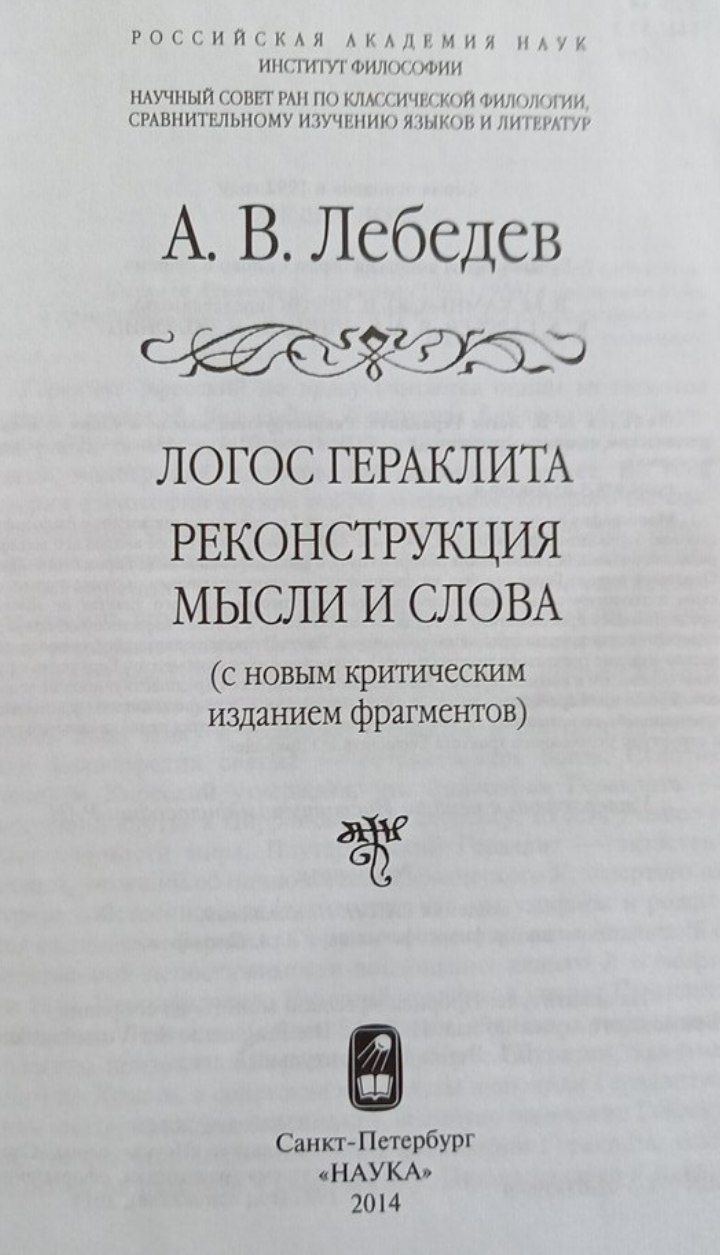